يُعد كل فرد في موقعه مسؤولاً عن الصحة والسلامة والبيئة "HSE".
مجموعة دمج الصحة والسلامة والأمن والمجتمع والبيئة (H3SE)
وحدة المناهج الدراسية الأساسية العامة 4.4
أهداف الوحدة
بعد الانتهاء من هذه الوحدة: 
فهم ما تعنيه ثقافة السلامة وما يمثل ذلك بالنسبة لتوتال "Total".

معرفة دوركم: اتخاذ القرارات مع مراعاة القواعد والتعليمات والاستناد إليها.
مجموعة دمج الصحة والسلامة والأمن والمجتمع والبيئة (H3SE) - المناهج الدراسية الأساسية للمجموعة 4.4 - يُعد كل فرد في موقعه مسؤولاً عن الصحة والسلامة والبيئة "HSE" – الإصدار الأول
2
أكاديمية السلامة "Safety academy"
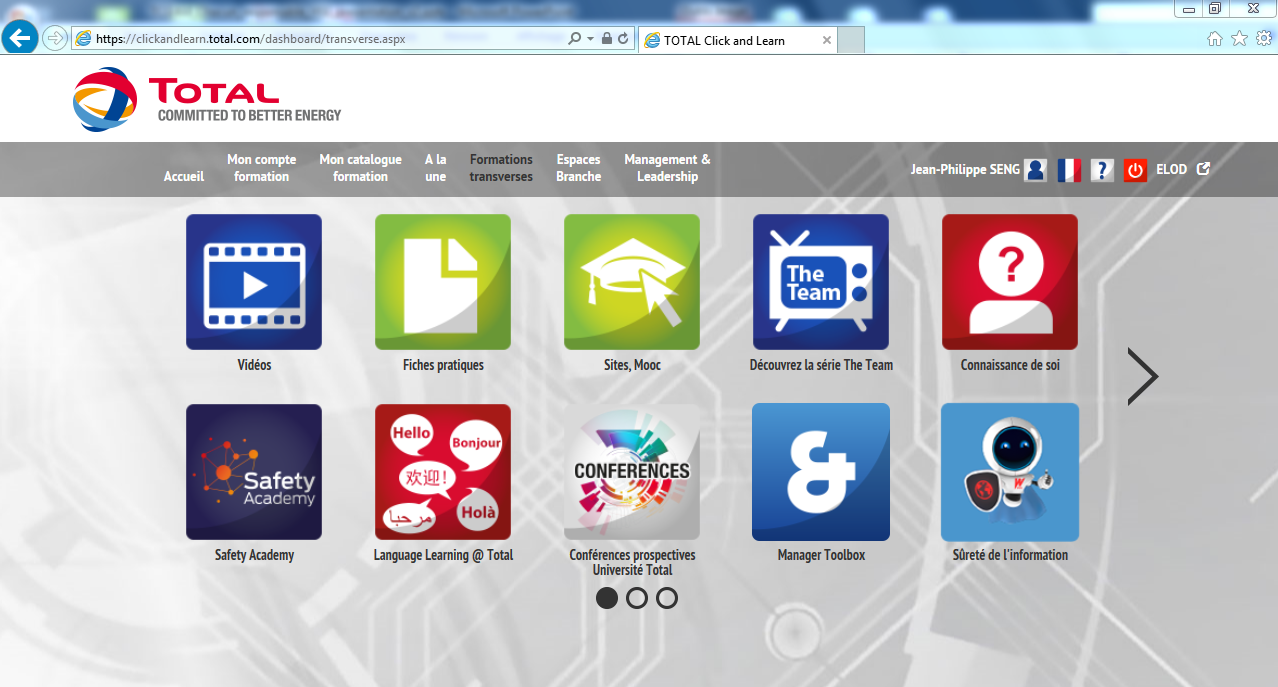 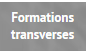 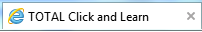 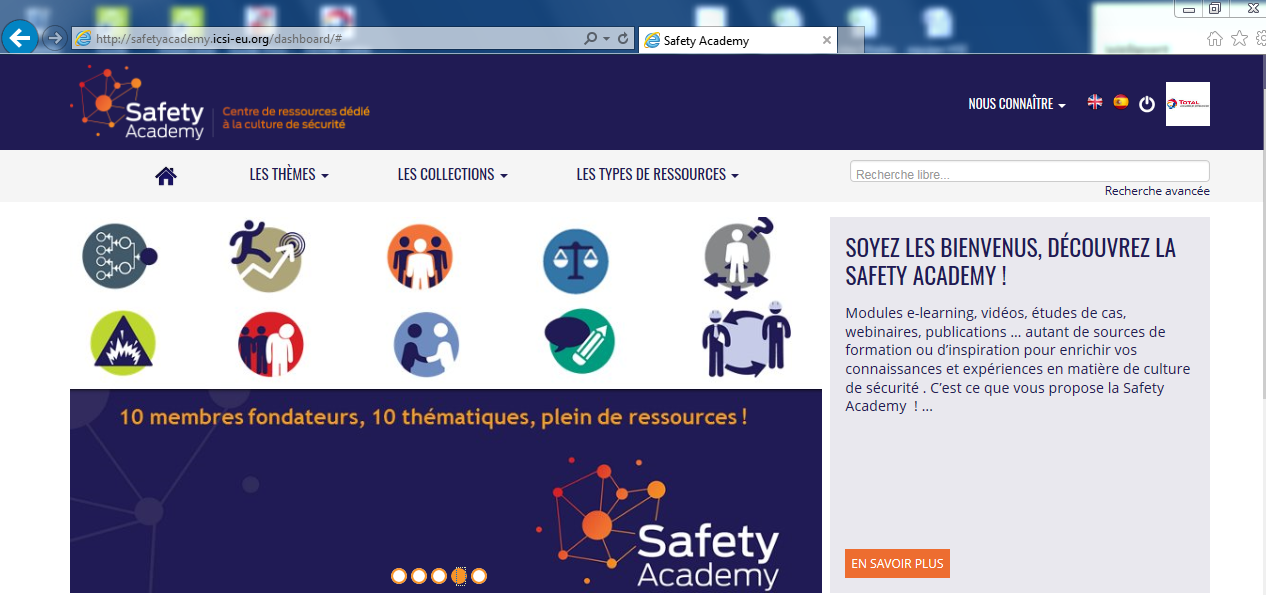 مجموعة دمج الصحة والسلامة والأمن والمجتمع والبيئة (H3SE) - المناهج الدراسية الأساسية للمجموعة 4.4 - يُعد كل فرد في موقعه مسؤولاً عن الصحة والسلامة والبيئة "HSE" – الإصدار الأول
3
برنامج التعلم الإلكتروني
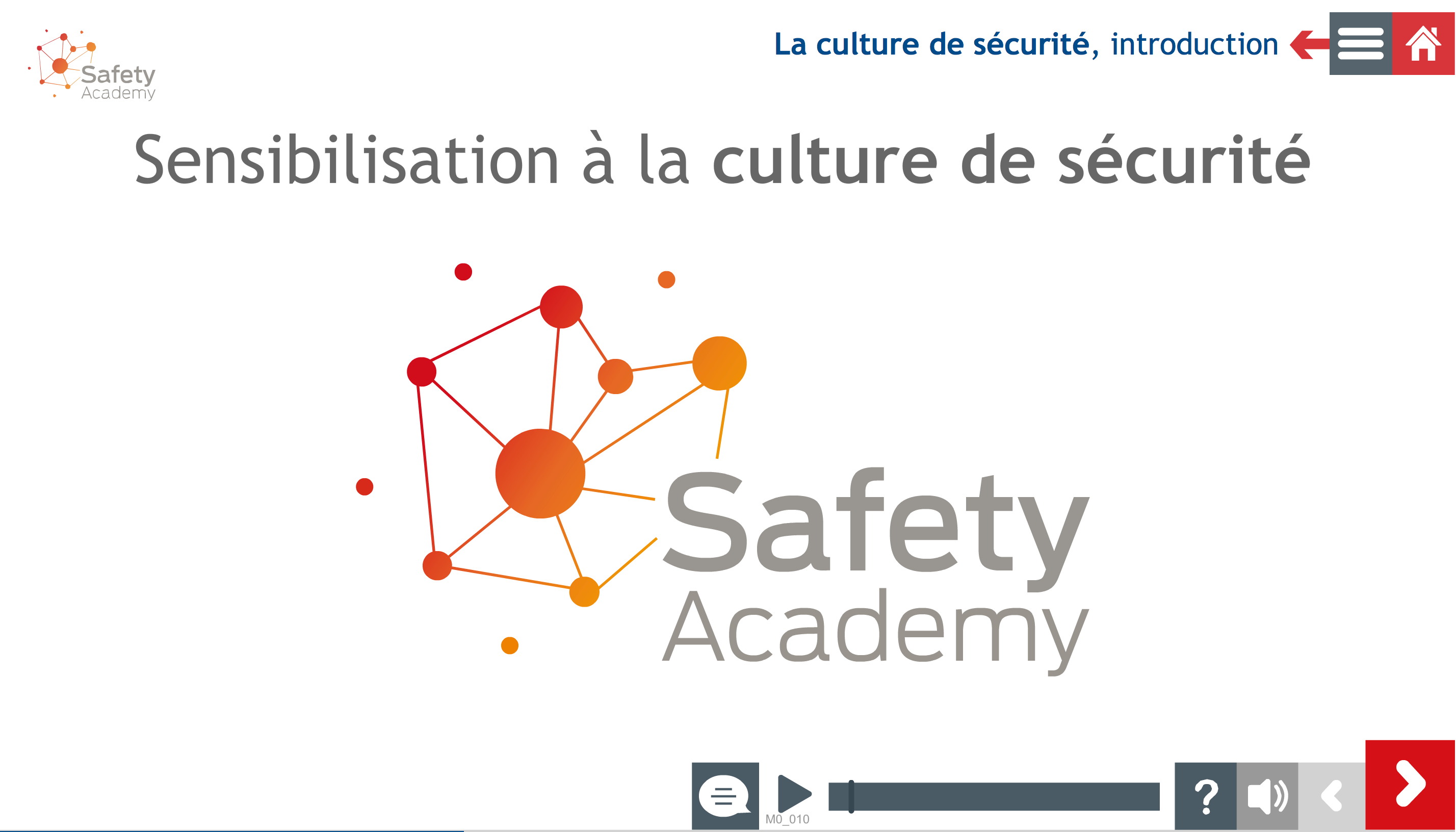 مجموعة دمج الصحة والسلامة والأمن والمجتمع والبيئة (H3SE) - المناهج الدراسية الأساسية للمجموعة 4.4 - يُعد كل فرد في موقعه مسؤولاً عن الصحة والسلامة والبيئة "HSE" – الإصدار الأول
4
ما المقصود بثقافة السلامة؟
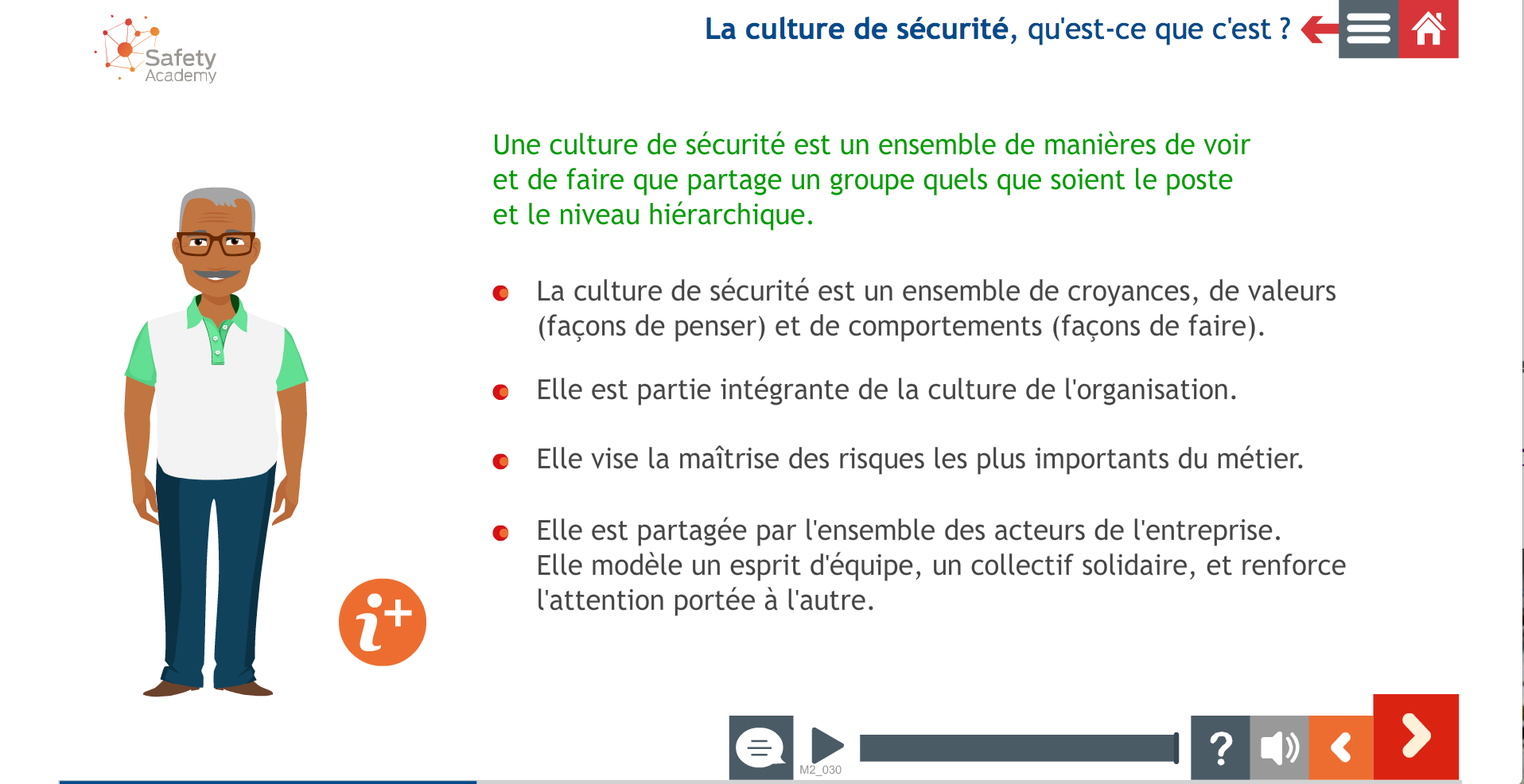 مجموعة دمج الصحة والسلامة والأمن والمجتمع والبيئة (H3SE) - المناهج الدراسية الأساسية للمجموعة 4.4 - يُعد كل فرد في موقعه مسؤولاً عن الصحة والسلامة والبيئة "HSE" – الإصدار الأول
5
الأنواع الأربعة لثقافة السلامة
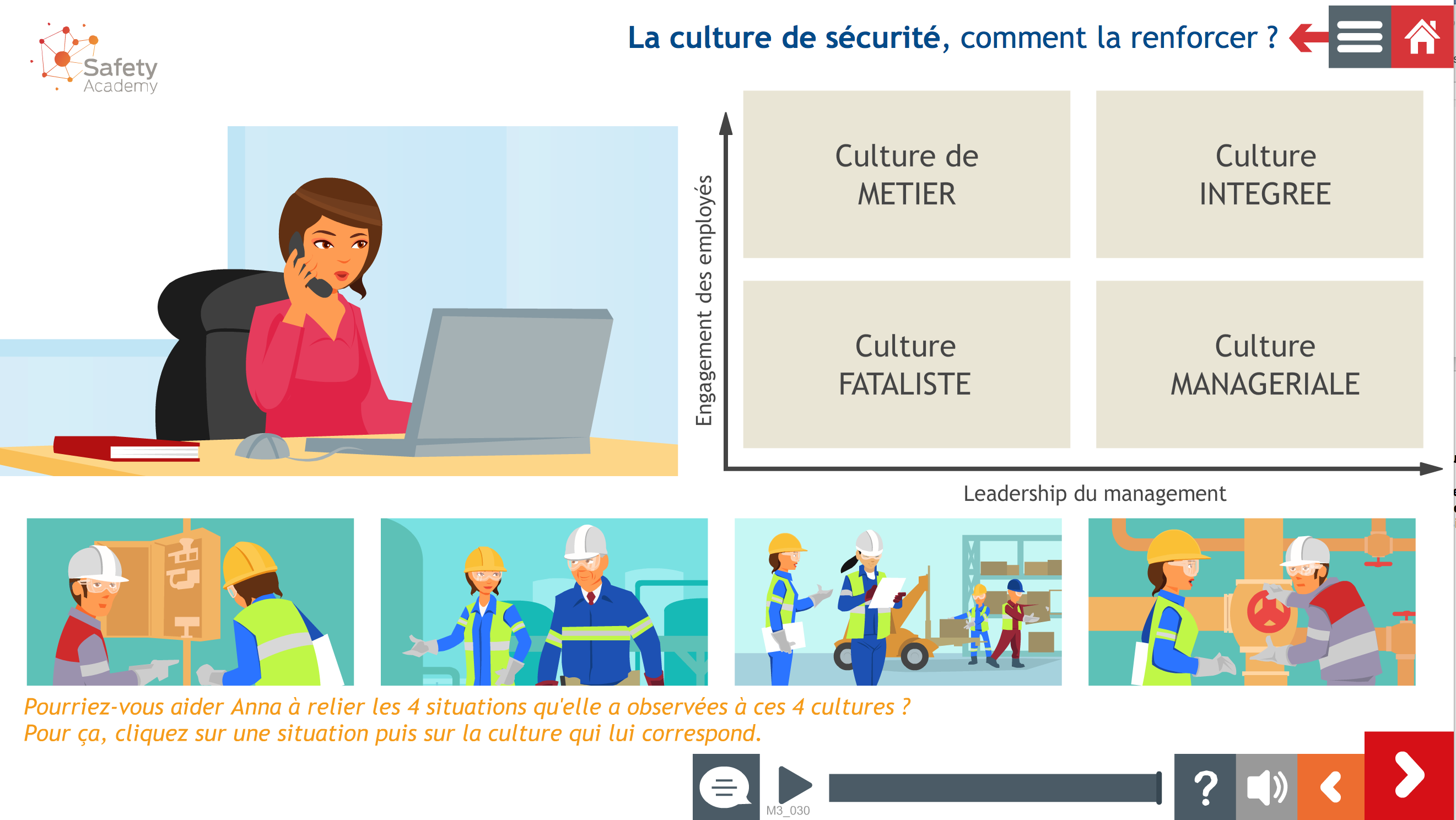 مجموعة دمج الصحة والسلامة والأمن والمجتمع والبيئة (H3SE) - المناهج الدراسية الأساسية للمجموعة 4.4 - يُعد كل فرد في موقعه مسؤولاً عن الصحة والسلامة والبيئة "HSE" – الإصدار الأول
6
الأنواع الأربعة لثقافة السلامة
يتم تفضيل الإجراءات والطرق التشغيلية والمبادئ التوجيهية ... وهي تمثل جزءًا من نظام الإدارة.
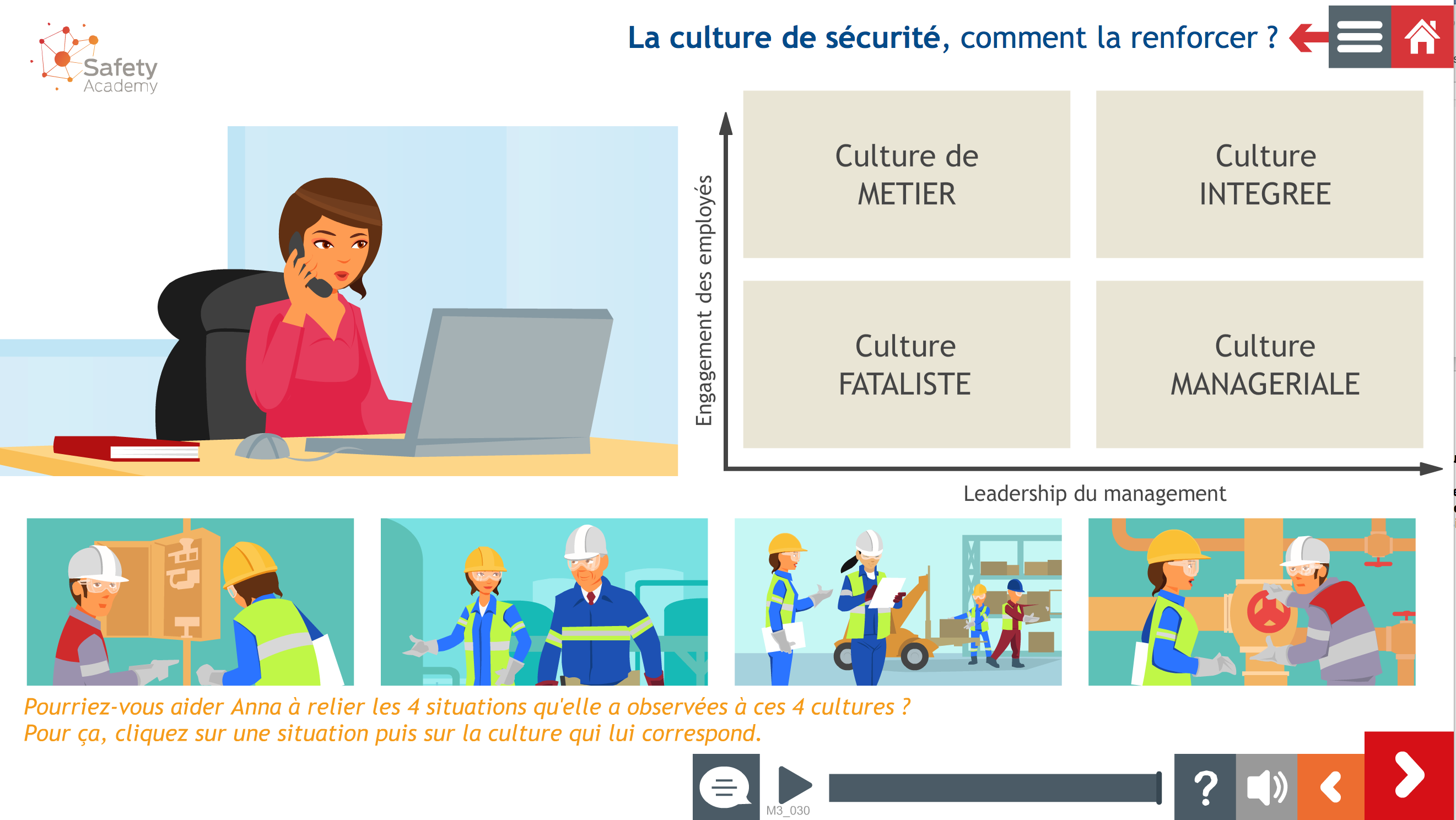 مجموعة دمج الصحة والسلامة والأمن والمجتمع والبيئة (H3SE) - المناهج الدراسية الأساسية للمجموعة 4.4 - يُعد كل فرد في موقعه مسؤولاً عن الصحة والسلامة والبيئة "HSE" – الإصدار الأول
7
الأنواع الأربعة لثقافة السلامة
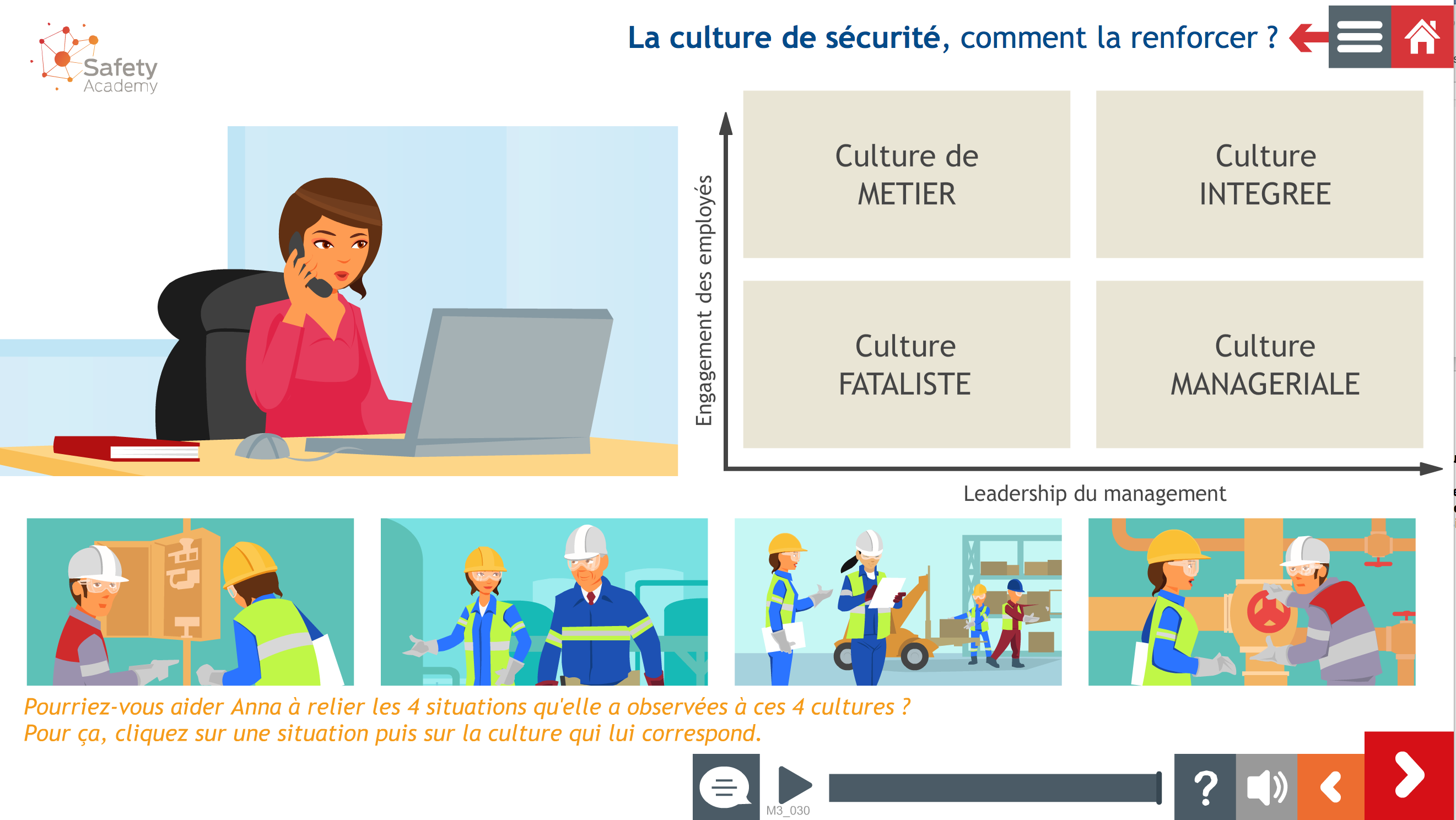 تبادل الأفكار بين الموظفين الذين يقومون بنفس الأعمال حول أفضل الممارسات العملية (الرفقة في ميداني العمل من خلال الموظفين الأكثر خبرة).
مجموعة دمج الصحة والسلامة والأمن والمجتمع والبيئة (H3SE) - المناهج الدراسية الأساسية للمجموعة 4.4 - يُعد كل فرد في موقعه مسؤولاً عن الصحة والسلامة والبيئة "HSE" – الإصدار الأول
8
الأنواع الأربعة لثقافة السلامة
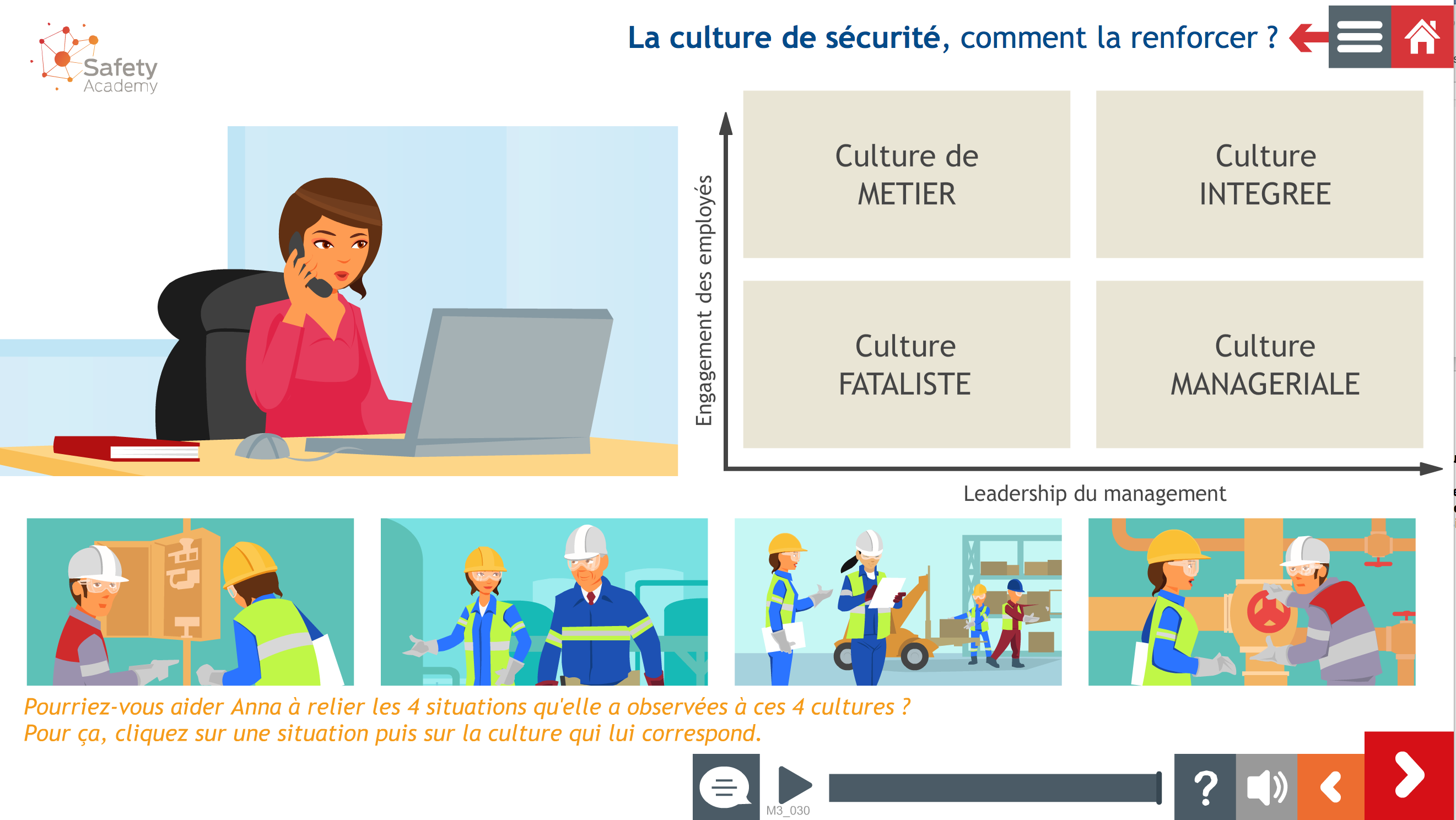 تم تأسيسها حول فكرة أن هناك بعض الأنشطة الخطيرة، ولا يمكن للمرء أن يتجنب وقوع الضحايا.
مجموعة دمج الصحة والسلامة والأمن والمجتمع والبيئة (H3SE) - المناهج الدراسية الأساسية للمجموعة 4.4 - يُعد كل فرد في موقعه مسؤولاً عن الصحة والسلامة والبيئة "HSE" – الإصدار الأول
9
الأنواع الأربعة لثقافة السلامة
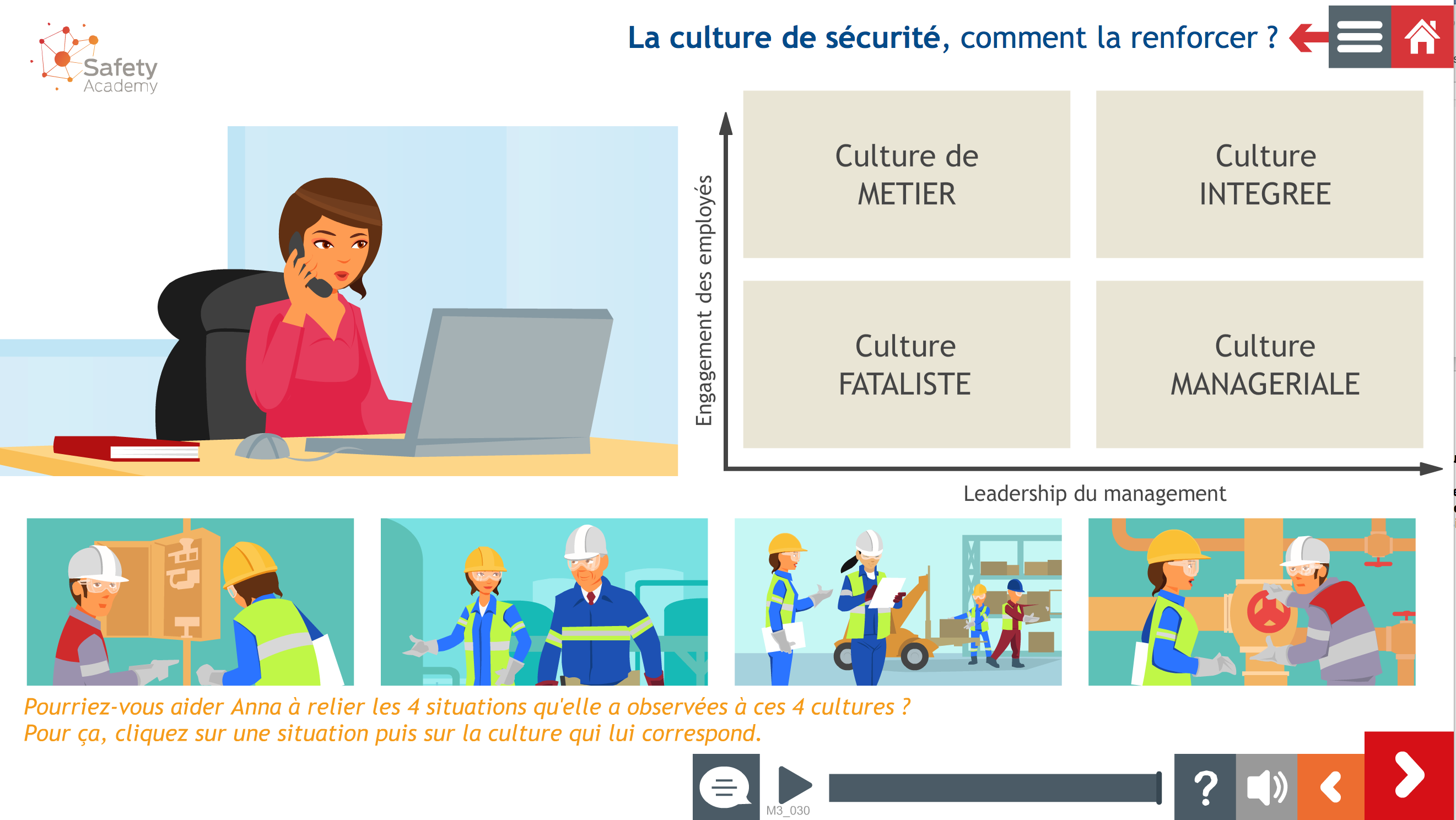 تقوم على فكرة أن السلامة يجب أن تكون موجودة في جميع قِطاعات الشركة أو المؤسسة، وأنها مسؤولية مشتركة يتم تقاسمها مع جميع الجهات الفاعلة. ويتمثل أسلوب الإدارة المفضل في المشاركة.
مجموعة دمج الصحة والسلامة والأمن والمجتمع والبيئة (H3SE) - المناهج الدراسية الأساسية للمجموعة 4.4 - يُعد كل فرد في موقعه مسؤولاً عن الصحة والسلامة والبيئة "HSE" – الإصدار الأول
10
المزايا / العيوب
الثقافة الإدارية

الثقافة المهنية



بالنسبة لكم، ما هي مزايا وعيوب كل من هذه الثقافات؟
مجموعة دمج الصحة والسلامة والأمن والمجتمع والبيئة (H3SE) - المناهج الدراسية الأساسية للمجموعة 4.4 - يُعد كل فرد في موقعه مسؤولاً عن الصحة والسلامة والبيئة "HSE" – الإصدار الأول
11
تستهدف توتال "Total" ثقافة السلامة المتكاملة.
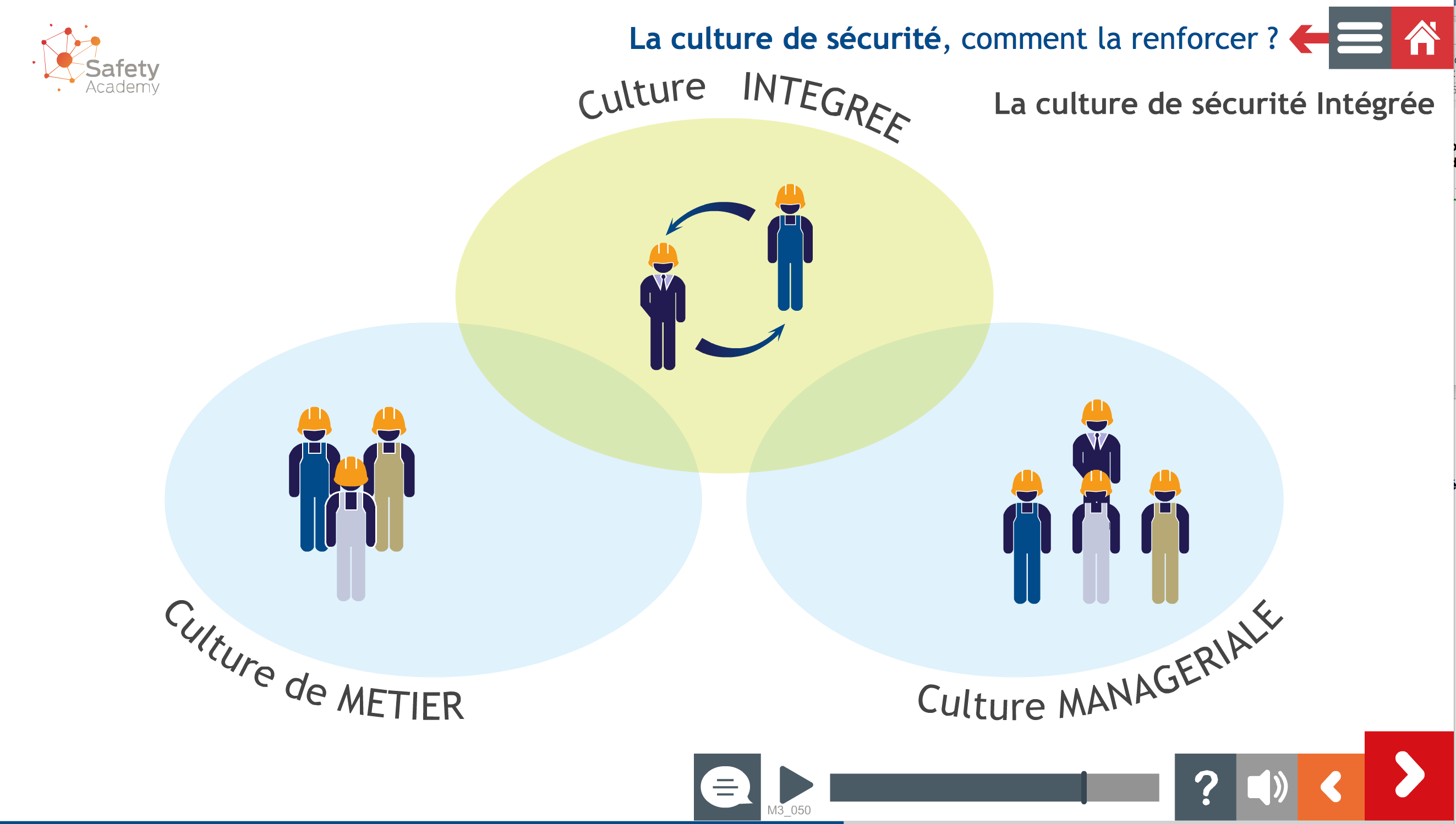 مجموعة دمج الصحة والسلامة والأمن والمجتمع والبيئة (H3SE) - المناهج الدراسية الأساسية للمجموعة 4.4 - يُعد كل فرد في موقعه مسؤولاً عن الصحة والسلامة والبيئة "HSE" – الإصدار الأول
12
تستهدف توتال "Total" ثقافة السلامة المتكاملة.
أفضل المزايا الخاصة بالثقافة المهنية والثقافة الإدارية:
قواعد متاحة.
تم التثبُّت من كافة القواعد.
سياق تطبيق القواعد معروف منذ تحريرها.
يشارك الأشخاص في تطبيق القواعد.
لايزال الأشخاص الأكفاء وذوو الخبرة في أماكنهم ويعملون في ظروف جيدة لتحليل الحالات.
ويمكن الاتصال بطرف ثالث لإجراء تحليل مستقل.
يمتلك الأشخاص الوسائل ولديهم صلاحية التصرف في جميع الحالات.
مجموعة دمج الصحة والسلامة والأمن والمجتمع والبيئة (H3SE) - المناهج الدراسية الأساسية للمجموعة 4.4 - يُعد كل فرد في موقعه مسؤولاً عن الصحة والسلامة والبيئة "HSE" – الإصدار الأول
13
ألتزم من أجل سلامتي الشخصية.
معرفة الدور الخاص به.
أن يكون منتبهًا، وحذِرًا ويقِظًا.
ألا يترك نفسه للتوجيه من قبل الروتين.
عدم الخوف – تحمل المسؤولية
الالتزام واحترام القواعد الأساسية وتطبيقها، وأن يكون ذا نظرة استباقية ويقوم بالإبلاغ عن أوجه القصور
تقبل التعليقات والتشجيع عليها، وكذلك تقبل الانتقادات:
أيا كان التسلسل الهرمي الوظيفي
أيا كان صاحب العمل
أيا كانت المهنة
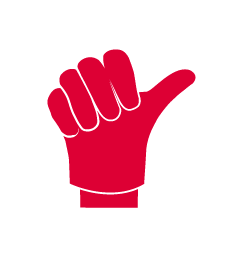 من أجلي
مجموعة دمج الصحة والسلامة والأمن والمجتمع والبيئة (H3SE) - المناهج الدراسية الأساسية للمجموعة 4.4 - يُعد كل فرد في موقعه مسؤولاً عن الصحة والسلامة والبيئة "HSE" – الإصدار الأول
14
ألتزم من أجل سلامة زميلي
التدخل
عدم الخوف من الحديث
عدم البقاء سلبيًا في مواجهة أي حالة
أن أكون مقتنعًا بفائدتي
التغلب على الذات 
التعبير عن نفسي والاستماع للغير
مشاركة خبراتي ومهاراتي
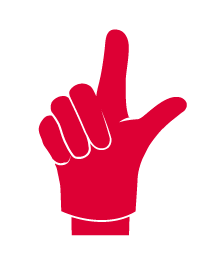 من أجلك
مجموعة دمج الصحة والسلامة والأمن والمجتمع والبيئة (H3SE) - المناهج الدراسية الأساسية للمجموعة 4.4 - يُعد كل فرد في موقعه مسؤولاً عن الصحة والسلامة والبيئة "HSE" – الإصدار الأول
15
ألتزم من أجل سلامة الجميع
أن أكون على دراية بالمخاطر التي تحيط بنا :
أنت
أنا
زملاؤنا
جيراننا
أصدقاؤنا
عائلاتنا
…
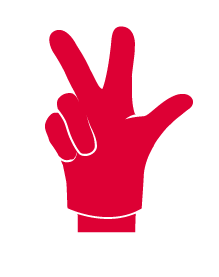 من أجل الجميع
مجموعة دمج الصحة والسلامة والأمن والمجتمع والبيئة (H3SE) - المناهج الدراسية الأساسية للمجموعة 4.4 - يُعد كل فرد في موقعه مسؤولاً عن الصحة والسلامة والبيئة "HSE" – الإصدار الأول
16
مجموعة دمج الصحة والسلامة والأمن والمجتمع والبيئة (H3SE) - المناهج الدراسية الأساسية للمجموعة 4.4 - يُعد كل فرد في موقعه مسؤولاً عن الصحة والسلامة والبيئة "HSE" – الإصدار الأول
17